دوره آموزشي ايمني و بهداشت حرفه اي مواد شيميايي
مقدمه                         
 برچسب گذاري
 برگه اطلاعات ايمني و بهداشتي مواد(MSDS)
 خطرات فيزيكي
 خطرات بهداشتي
 اقدامات پيشگيرانه
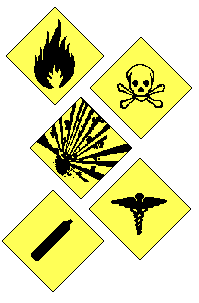 نيروي كار بايستي اطلاعات صحيحي در مورد مواد شيميايي داشته باشد.
ايالات متحده در سال 1983، استاندارد مواجهه با مواد شيميايي  ارائه شده توسط اداره ايمني و بهداشت حرفه اي (OSHA) خود را به تصويب رساند . اين استاندارد براي حفاظت شاغليني كه با مواد شيميايي سروكار دارند در نظر گرفته شده بود.
(شماره استاندارد (29 CFR 1910.1200 
استاندارد مواجهه با مواد شيميايي بيان مي كند ، شركتهايي كه مواد شيميايي خطرناك راتوليدو مصرف ميكنند بايستي براي نيروي كارخود اطلاعات و آموزشهاي لازم را تدارك ببينند تا كار جابجايي و استفاده از اين مواد به صورت صحيح انجام گيرد .

كليه شاغلين به عنوان نيروي كار بايستي درباره مواد شيميايي خطرناك موجود در محيط كارشان و اثرات بالقوه آنها بر روي سلامتي و ايمني خود آگاهي داشته باشند .
عناصر كليدي استاندارد خطر مواجهه با مواد شيميايي OSHA
استاندارد مواجهه با مواد شيميايي OSHA از 5 عنصر كليدي تشكيل شده است كه عبارتند از  :

1 - فهرست مواد : ليستي از مواد خطرناك موجود در محيط كار افراد
2 - برگه اطلاعات ايمني مواد : تشريح جزئيات هر ماده خطرناكي كه در فهرست مواد ليست شده 
3 - برچسب گذاري : ظروف مواد خطرناك براي شناسايي مواد  و آگاهي از خطر بالقوه آن بايستي برچسب گذاري شود .
4 - آموزش : همه كارگران بايد براي شناسايي و نحوه كار ايمن با مواد خطرناك آموزش ديده باشند .
5 - تهيه و نوشتن برنامه : برنامه اي بايد نوشته شود كه همه موارد فوق را به هم ارتباط دهد
برچسب گذاري
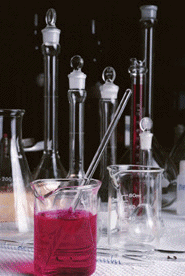 برچسب گذاري
گام اول
مواد شيميايي خطرناك ( محصولات شيميايي ) در همه جا وجود دارند. 
تخمين زده مي شود كه بيش از نيم ميليون ماده شيميايي هر ساله در تجارت و صنعت استفاده مي شود .
برخي از اين مواد خطرات كمتري براي افراد دارند ، در حالي كه برخي ديگر كشنده هستند .
ممكن نيست در فراورده هاي جديد تركيبات شيميايي وجود نداشته  باشد حتي تجهيزات الكتريكي و مكانيكي، بنابراين بايستي ازنحوه كار ايمن با اين مواد مطلع باشيد .
گام اول در كار ايمن با اين مواد شناسايي موادي است كه ممكن است براي سلامتي يا ايمني شما خطرناك باشد.
چه چيزي را بايستي بدانيم ؟
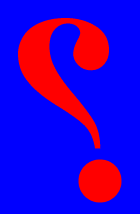 كارگران اغلب از خودشان چنين سوالاتي مي پرسند :

1 – مواد شيميايي چگونه مي توانند به من آسيب برسانند ؟
2 – چه كارهايي را  براي حفاظت از خود ميتوان انجام داد ؟
3 – ازكجا مي توان پاسخ دو سوال فوق را يافت ؟
اطلاعات مورد نياز را از كجا بيابيد
در دسترس ترين منبع اطلاعات ، برچسب هاي چسبانده شده بر روي ظروف حاوي مواد خطرناك است .
دومين منبع اطلاعات ، برگه هاي اطلاعات ايمني مواد (MSDS ) هستند كه در بخش بعدي در مورد آنها بحث خواهد شد .
ظروف كدام مواد بايستي برچسب گذاري شوند
استاندارد خطر مواجهه OSHA برچسب گذاري همه مواد خطرناك را اجباري كرده است .
برچسب ها بايستي از هر طرف ظرف قابل رويت باشند، اين برچسب ها شامل : برچسبهاي خطر، اطلاعات ماده ،   سايرپلاكاردهاي مربوطه است.

ظروف قابل حمل كه براي جابجايي سريع موادشيميايي خطرناك توسط پرسنل مورد استفاده قرار مي گيرند، از اين قانون مستثني هستند .
اطلاعات اساسي برچسب ها
طبق الزامات OSHA همه برچسب ها بايستي مشتمل بر اطلاعات  زير باشد :

1 – نام محصول 
2 – علايم يا پيغام و نوشته هاي هشدار دهنده
3 – بر روي برچسب هاي تجارتي ، بايستي نام و آدرس كارخانه سازنده مواد شيميايي خطرناك گنجانده شود . بسياري از سازندگان هم چنين بايستي  مشخصات  روش كار ايمن را نيز ذكر نمائيد.
برچسب هاي تجارتي
دراين مثال برچسب هشداراز  يك قوطي حلال سيمان الاستيك ارائه شده:


1 -   نماد، پيغام هشدار
2 -   نام محصول 
3 -   روش كار ايمن
4 -   نام وآدرس توليد كننده
اصطلاحات كليدي
هنگامي كه برچسب ها رامي خوانيد، اصطلاحات كليدي ، به شما نشان مي دهد كه بايد هنگام حمل آن ماده خطرناك مراقب باشيد، اين اصطلاحات كليدي شامل:
	
		احتياط		مخاطره متوسط		هشدار	
		خطر		مخاطره شديد		مخاطره اصلي

براي مثال اصطلاح كليدي خطريعني:

تجهيزات يا لباسهاي حفاظتي قبل ازشروع به كار موردنيازاست.
استفاده نادرست مي تواند به صدمه آني ، تاثيرات درازمدت يا مرگ منتهي گردد.
مواد شيميايي ممكن است سمي، خورنده يا قابل اشتعال باشند.
طرح برچسب ها(لوزي خطر)
دربرچسب هاي تجاري، بسياري ازسازمان ها از برچسب هايي مانندآنچه كه درشكل آمده استفاده مي كنند يا سازمان شما ممكن است يك برچسب طراحي شده خاص كه شامل اطلاعات مشابهي است را استفاده كند. با كارشناسان ايمني وبهداشت حرفه اي براي كسب اطللاعات بيشتردرباره برچسب هايي كه به وسيله سازمانتان استفاده مي شود تماس بگيريد.
نام شيميايي
درقسمت بالايي برچسب نام تجاري ماده شيميايي خطرناك آورده مي شود.
طبقه بندي خطرات
هرنواررنگي يا هرلوزي كوچك، يك كلاس خطررا ارائه مي كند. كلاس بندي اين خطرات روي برچسب ها شامل: خطرات بهداشتي، خطرات اشتعال پذيري، خطرات واكنش پذيري ودربرخي موارد خطرات ويژه است، هركلاس خطربايك رنگ متفاوت ويك چهارچوب كدبندي از0 تا 4  مشخص شده است.
خطرات بهداشتي
اولين كلاس خطر ، خطرات بهداشتي است، اين كلاس خطربه رنگ آبي است. چهارچوب كدبندي براي خطرات بهداشتي به شرح ذيل مي باشد :

0- بي خطر
1- كم خطر
2- خطرناك				
3- فوق العاده خطرناك
4- كشنده
خطرات اشتعال پذيري
دومين كلاس خطر ،خطرات اشتعال پذيري است، اين كلاس خطربه رنگ قرمز است.
	چهارچوب كدبندي براي خطرات اشتعال پذيري درزير براساس نقطه شعله زني مواد به شرح ذيل مي باشد.
           نقطه شعله زني درجه حرارتي است كه درآن درجه حرارت، يك ماده سوختني مايع به اندازه كافي بخار مي گردد وبه محض نزديك شدن شعله ياجرقه به آن باعث شعله ور شدن و شروع حريق مي گردد اگر برخي جامدات بتوانند مستقيما يا با واسطه تبديل به بخار شوند اين اصطلاح در مورد آن ها نيز صادق است .
- غيرقابل احتراق
           1- احتراق دربالاي 200 درجه فارنهايت (93.3   درجه سانتيگراد )	
           2- احتراق درزير 200 درجه فارنهايت (93.3   درجه سانتيگراد )
          3- احتراق درزير 100 درجه فارنهايت(37.7 درجه سانتيگراد )
          4- احتراق درزير 73 درجه فارنهايت( 22.7 درجه سانتيگراد )
خطرات واكنش پذيري
سومين كلاس خطر ،خطرات واكنش پذيري است، اين كلاس خطربه رنگ زرد است. 
چهارچوب كدبندي براي خطرات واكنش پذيري به شرح ذيل مي باشد :

0- پايدار
1- به طورطبيعي پايدار
2- ناپايدار				
3- قابل انفجار
4- انفجار خودبه خودي
خطرات ويژه
درلوزي خطربرچسب ها كلاس خطرچهارمي را شامل مي شوندكه ازآن باعنوان خطرات ويژه ياد شده است . اين كلاس خطربه رنگ سفيد است. اين خطرات ويژه با اين علائم مشخص مي شوند :

خطر واكنش زايي با آب
خطر اكسيد كنندگي(OX)
خطر راديواكتيويته
خطر خورندگي( COR)
اسيد ((ACD
قلياها (ALK)
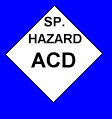 برگه اطلاعات ايمني مواد
برگه اطلاعات ايمني و بهداشتي مواد
با وجوداينكه برچسب ها يك روش موثر براي ارائه اطلاعات درباره مواد خطرناك است اما برخي اوقات شما به اطلاعات بيشتر ازآنچه در برچسب ها آورده شده نيازخواهيد داشت.
شمامي توانيد مجموعه اي ازاطلاعات را درباره مواد خطرناكي كه با آنها سروكارداريد دربرگه اطلاعات ايمني وبهداشتي مواد ياMSDS  بيابيد.
شما بايد زماني رابراي خواندن وفهميدن توضيحات مندرج در MSDS هاي مواد خطرناك موجود درحيطه كاريتان صرف كنيد.
MSDS چيست؟
برگه اطلاعات ايمني و بهداشتي مواد MSDS)) اطلاعات مبسوطي درباره مواد خطرناك ويژه  فراهم مي كند. MSDS  اطلاعات زيررا شامل مي شود :

شناسايي (نام ماده)
خطرات فيزيكي (ارگان هدف)
خطرات بهداشتي
راههاي ورود به بدن
حدود تماس مجازPEL)) 
پتانسيل سرطان زايي 
روش كار ايمن
اطلاعات برگه تهيه شده ( مرجع تهيه كننده)
اقدامات كنترلي ( تجهيزات حفاظت فردي)
روش هاي كمك هاي اوليه ضروري ( شماره تلفن اضطراري )
اطلاعات مورد نياز براي تماس با شركت توليد كننده
راهنمايي هاي ويژه ( دفع ، شرايط اضطراري ريخت و پاش)
MSDSنمونه اي ازصفحه، اسيد نيتريك 70 درصد
اين نمونه اي ازصفحه  MSDS اسيد نيتريك 70 درصد است. 
اين محصول توسط  شركت پلاستيك ABS  ساخته شده است 
صندوق پستي مركز پخش محصول : ام - آلتونيا- ايلينويز-40361.

شناسايي محصول : معادل هاو اسامي ديگراسيد نيتريك : تيزاب سلطاني ، اسيد ازتيك، اسيد نيتريك 70 درصد .فرمول شيميايي آن3  HNO ، وزن مولكولي 00/36 .

اقدامات پيشگيرانه: خطر، اكسيد كننده قوي، درتماس با مواد ديگر آتش گيراست ، اگربلعيده شود ممكن است باعث مرگ شود، اگراستنشاق گردد مضراست، با چشم ها، پوست يا لباس تماس نيابد، ازتنفس ميست آن بپرهيزيد، تنها با تهويه مناسب استفاده شود، درظروف دربسته ذخيره  شود، نزديك مواد قابل احتراق قرار داده نشود، دست ها ولباسهاي آلوده رابعد ازحمل دستي باآب بشوئيد.
كدام مواد MSDS دارند ؟
MSDS براي همه مواد خطرناك موجود درمحيط كار شما دردسترس است.
چه موقع شما ازMSDS استفاده مي كنيد
هر جايي كه به اطلاعات بيشتري درباره مواد خطرناك نيازداريد واين اطلاعات دربرچسب آن وجود ندارد بايستي به MSDS آن مراجعه نماييد.

 براي مثال شما اسيد نيتريك را روي كف زمين ريخته ايد و مي خواهيد بدانيد چگونه آن رابه شكل ايمن پاك سازي نماييد كافي است به بخش  كار ايمن در MSDS اسيد مراجعه نماييد.
روش هاي كار ايمن با اسيد نيتريك 70 درصد
بخش روش هاي كار ايمن برگه MSDS اسيد نيتريك  اطلاعات زير رادربردارد:
محلي كه مواد ريخته شده يا نشت كرده رامحصورنماييد.  نظافت گران بايستي لباس هاي حفاظتي بپوشند وتجهيزات تنفسي  مناسبي رادرصورت تماس با مايعات يا بخارات خورنده يا سمي استفاده كنند.
نشتي هاي كم را، باجريان سريع آب  شستشودهيد وبا قلياها( سودا اش، اكسيد كلسيم وغيره) خنثي سازي كنيد اين نشتي رابه همراه آب فراوان درمجاري فاضلاب دفع كنيد.
نشتي هاي زيادرا، با قليا ها، خنثي، يا باجاذب ها حذف كنيد(شن وخاك) ودريك سيستم RCRA  (سيستم دفع فاضلاب) دفع كنيد- تاسيسات فاضلاب يا سيستم فاضلاب را با مجوزروتين محلي باآب آهك به همراه مقدار فراواني آب شستشو دهيدونيزتهويه قوي را براي پراكنده كردن  فيوم ها فراهم كنيد.
كميت هاي قابل گزارش :1000 پوند
با پذيرش قوانين فدرال، ايالتي ومنطقه اي
قواعد عمومی در خصوص ناسازگاری مواد شیمیایی
چه موقع شما از MSDS  استفاده مي كنيد
برخي مواد شيميايي مثل هيدروكسيدسديم، خيلي خطرناك هستند واگر شما دچارحادثه اي شده باشيد ممكن است زمان كافي براي جستجوي اطلاعات مورد نياز موجود درMSDS را نداشته باشيد بنابراين شما بايد MSDS هاي مواد خطرناك موجود درحيطه كاريتان راقبل از كار باآن ها بخوانيد.
چگونه  MSDS  را بيابيم؟
ازمسئول واحد يا كارشناسان ايمني و بهداشت حرفه اي بپرسيد كه MSDS هاكجا قرارداده شده اند ، زماني را براي مطالعه MSDSهاي مواد خطرناك موجود درحيطه كاريتان اختصاص دهيد، به خاطر بسپاريد مسوليت آگاهي ازمكان MSDSها وچگونگي استفاده ازآن به عهده شماست وبخشي از شغل شماست.
طراحی درون آزمایشگاه
فعالیت های یکسان در یک محل باشد .
محل نگهداری اقلام سنگین بهتر است در نزدیکی درب ورودی آزمایشگاه و نزدیک آسانسور باشد .
برای مواد آتش زا یک محل جداگانه در نظر گرفته شود .
انبار باید طوری طراحی شود که به راحتی بتوان به تمام مواد دسترسی داشت و توصیه می شود که 7-5% فضای آزمایشگاه مخصوص انبار باشد .
برای خوردن و آشامیدن و همچنین برای روپوشها و وسایل شخصی کارکنان فضایی جداگانه در نظر گرفته شود .
سطح دیوار ، سقف و کف آن باید صاف و بدون شکاف و سوراخ ، قابل شستشو و غیر قابل نفوذ به مایعات و مواد باشد .
اگر در آزمایشگاه کار آموزشی انجام می شود فضای لازم در نظر گرفته شود .
بهتر است راهرو ها اولا دارای پهنایی باشند که عبور و مرور از آنها آسان و راحت باشد ثانیا خیلی پهن نباشد که محل جمع آوری و انبار یک سری وسایل باشند.توصیه می شود پهنای راهرو ها 1/8-1/5متر باشد.
9) کف آزمایشگاه لیز نبوده ، ترجیحا پله نداشته باشد.
10) بهتر است محل اتصال دیوار و کف زاویه دار نبوده و گرد باشد . 
11) بهتر است درب های فضای آزمایشگاه پانل داشته باشد که بتوان از بیرون فضای داخل آزمایشگاه را دید تا اگر حادثه ای در آن رخ دهد قابل دیدن باشد .
12) بهتر است دربها خود به خود بسته شوند و با فشار کم به سمت بیرون (پرفشار) باز شوند و پهنای درب ها 100-91 سانتی متر باشد.
13) دوش اضطراری و چشم شو طوری باید تعبیه شوند که در صورت لزوم در عرض 10 ثانیه بتوان به آن رسید (حدود 5 متر فاصله ) که بسته به نوع فعالیت تعداد آنها متفاوت خواهد بود .
بهتر است دوش ها پرده داشته باشند تا در صورت نیاز فرد بتواند لباسش را در بیاورد .
دمای آب دوش ها در حد معتدل کافی بوده و بهتر است کارایی آنها در فواصل زمانی مشخص چک شود.
14) توصیه می شود کنتر برق و شیر اصلی گاز و آب در فضای خارج آزمایشگاه باشد تا در مواقع خطر و حادثه از بیرون بتوان آنها را قطع کرد .
15) کپسول های آتش نشانی و دوش ها باید طوری تعبیه شوند که در معرض دید و در دسترس باشند .
16) توصیه می شود برای برق 30 تا 40 % بیشتر از نیاز پریز در نظر گرفته شود تا از سیم رابط کمتر استفاده شود.
بهتر است برق حدود m2 از شیر آب فاصله داشته باشد .
توصیه می شود برای مواقع قطع برق لامپ اضطراری در نظر گرفته شود تا در مواقع خطر پرسنل بتوانند خارج شوند.
 سیستم روشنایی باید دارای نور کافی بوده و برای مواقع قطع برق یک ژنراتور تعبیه شود.
 توصیه می شود قسمت های مختلف آزمایشگاه فیوز های برق مجزا و با برچسب داشته باشد .
17) هر اتاق آزمایشگاه بهتر است دو سینک وجود داشته باشد که یکی برای شستن دست ها و دیگری برای کار های آزمایشگاه باشد .
 سینک باید مقاوم به اسید و باز بوده و در نزدیک در تعبیه شوند و شیر آب با آرنج یا پا باز و بسته شوند و نیز باید آب سرد و گرم وجود داشته باشد . 
 بهتر است برای یک روز کاری ذخیره آبی در نظر گرفته شود .
18) سیلندر های گاز باید در محل مخصوص قرار داده شوند تا در مواقع خطر خود به خود جا به جا نشده و بهتر است دور از حرارت ، برق و مواد آتشزا باشند. 
بهتر است لوله کشی گاز بیشتر در خارج از آزمایشگاه باشد و در جایی که گاز نیاز است وارد فضای آزمایشگاه شود .
19) میز ها بهتر است پرتابل باشند تا بسته به نیاز بتوان آنها را جا به جا کرد.
 میز و صندلی ها  از نظر ارگونومی طوری باشند که در مواقع کار برای پرسنل ایجاد مشکل نکنند. 
 توصیه می شود ارتفاع میز از زمین حدود cm94 و زیر میز cm 70 و عمق cm 50 و پهنای cm 66 بوده به طوریکه پاها به راحتی زیر آن قرار گیرد. 
فاصله میز ها از هم باید حداقلm 1/5 بوده تا افراد بتوانند براحتی از بین آنها تردد کنند .